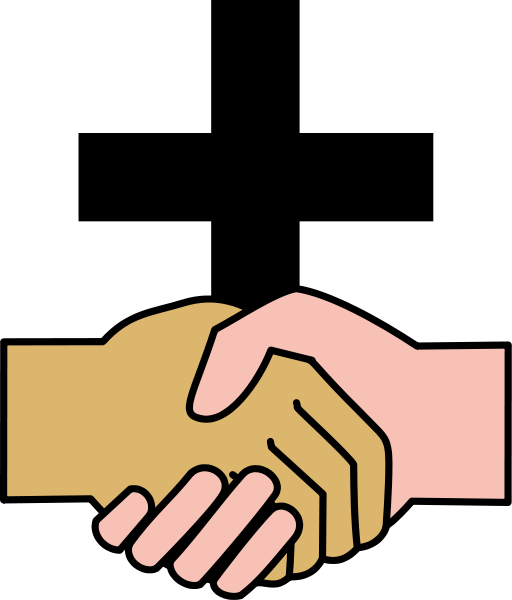 Applying the Covenant
2. Deuteronomy 12:1-14:29Honouring God…
It’s a response, not a demand
The gift of the Promised Land preceded the demands of the Law
Obedience is the response God wants to His generosity
In this covenant Obedience to God is expressed in:
Corporate Worship (12:1-13:18)
Daily Conduct (14:1-21)
Generous Giving (14:22-29)
This is the detail of how God wants to you to respond to His rescue, His call and His blessing
Honour God together
Come together
To celebrate
And to remember that blood is special to God
Before God
It’s a party with His presence
In His way
Not like now
Not like others
Honour God in your home
No self-abuse (14:1) 
A practice that was around various religions of the day
What you eat
It’s a choice thing: I can show the world that God has blessed me by what I eat
Honour God in your pocket
Their offerings
No specific mention of sin or guilt offerings here
Their tithes
To celebrate before God with and to share with others
The Levites
The widows and orphans
You and yours are to share in this
It’s not ‘for them’ or ‘for God’, it’s ‘for us together’
Honour God in the way you live
Not just in the way you do your religion
It’s a lifestyle in response to God’s rescue and presence, not an event at a temple
How much more should we be rejoicing and celebrating now that we have Christ
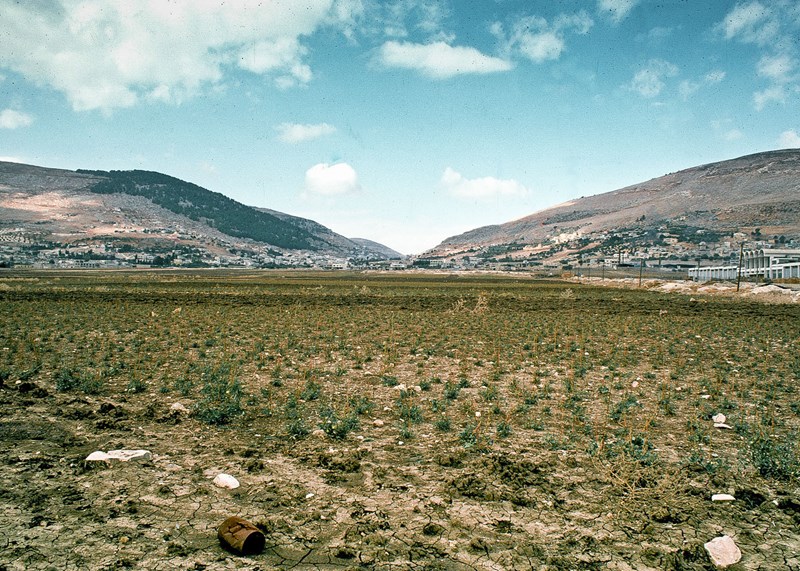